Peningamál 2018/1
Myndir
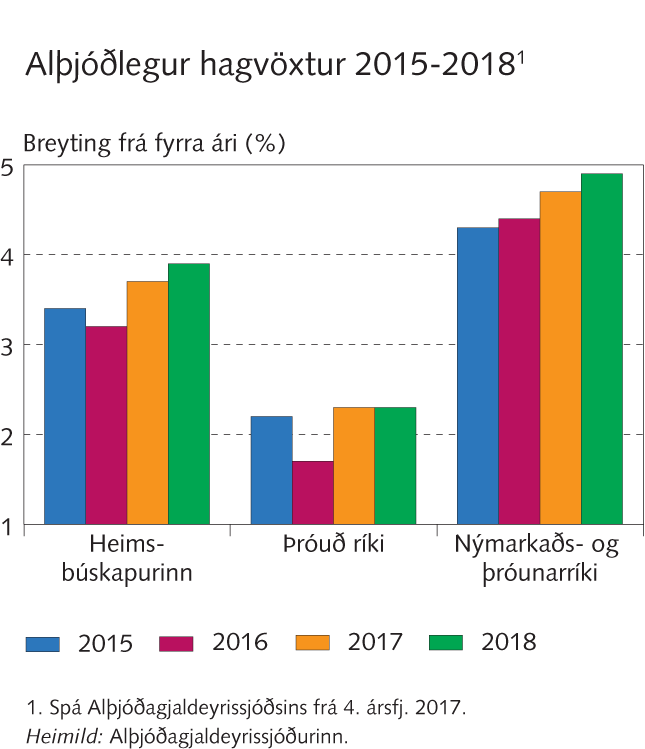 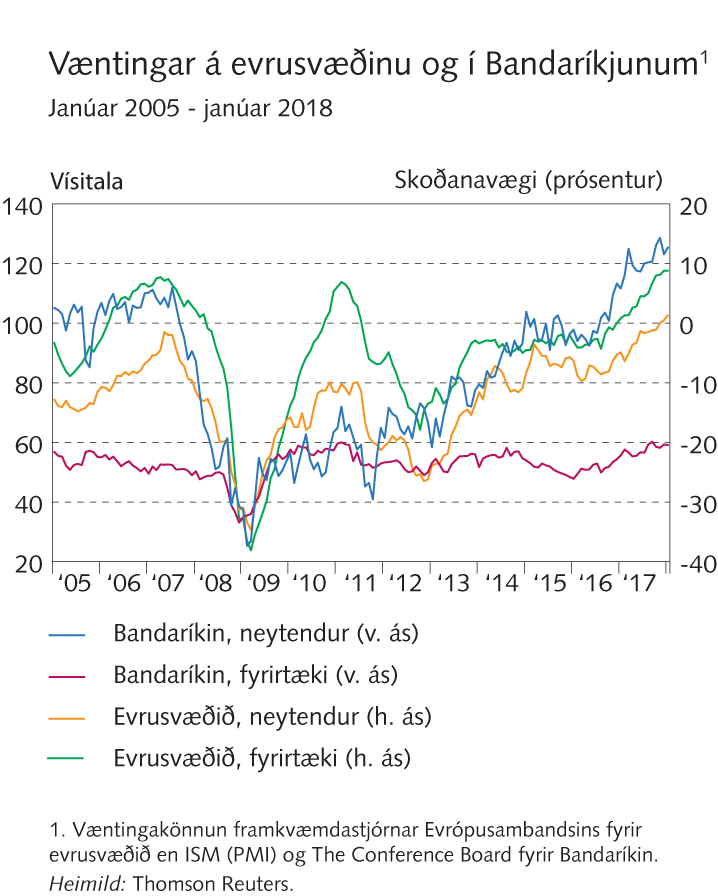 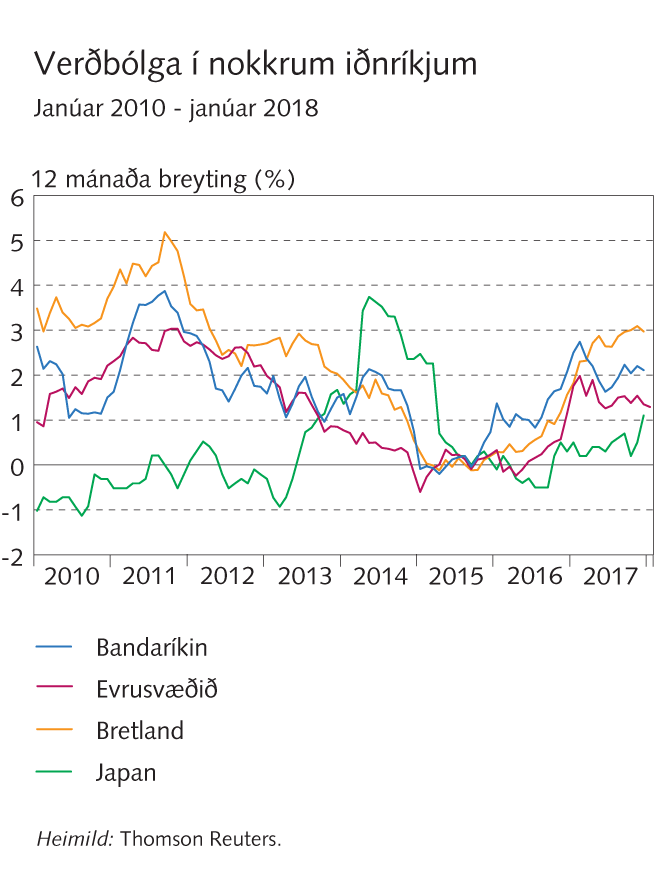 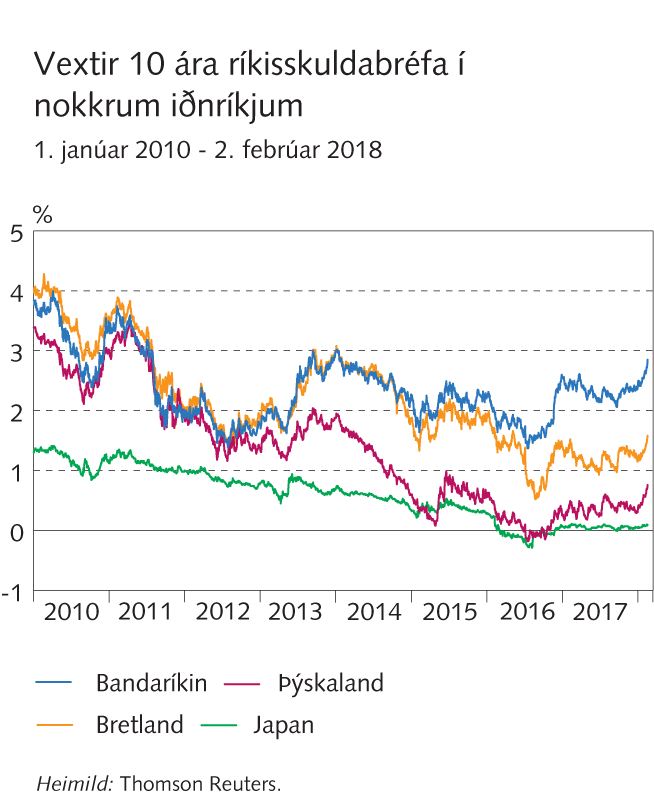 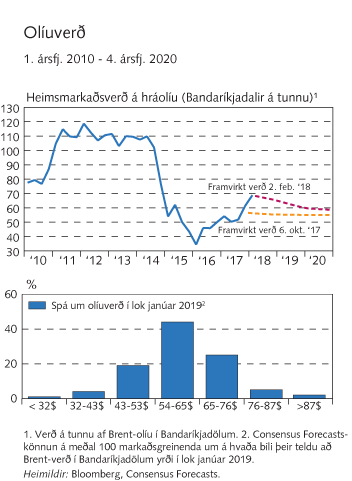 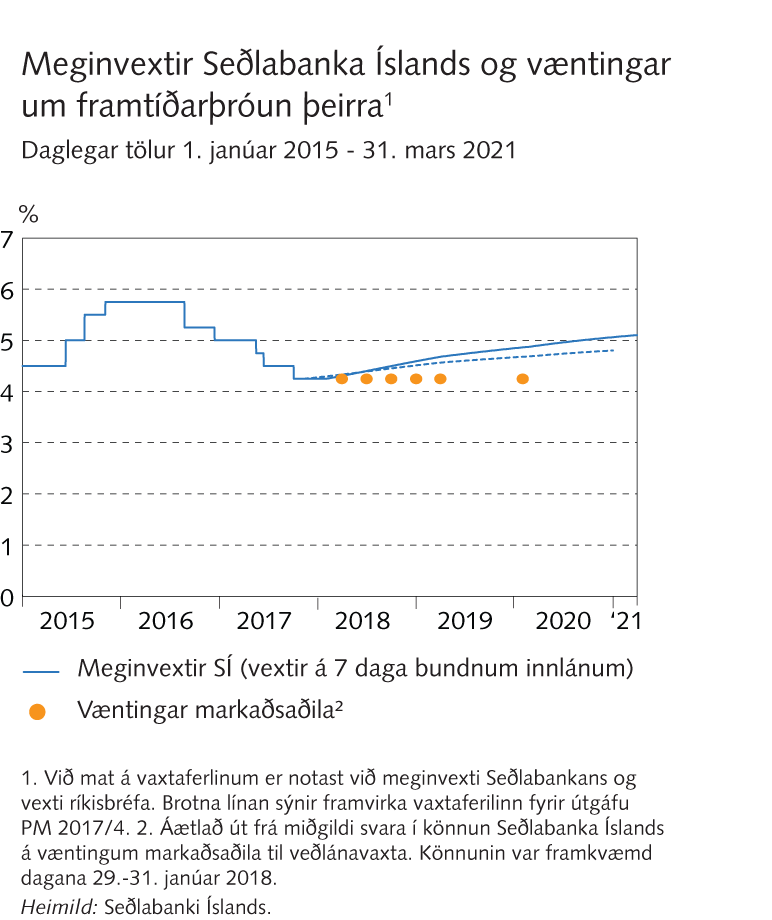 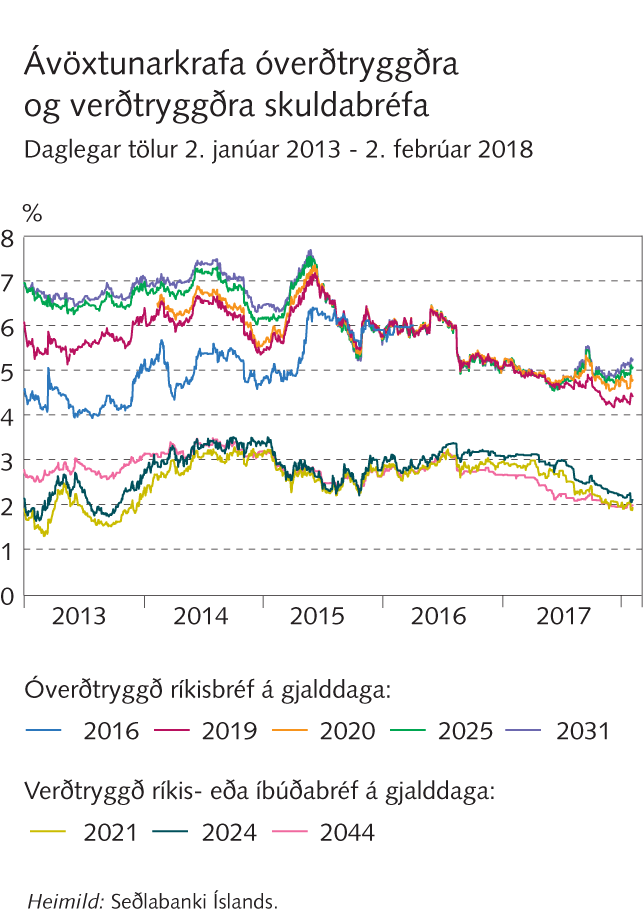 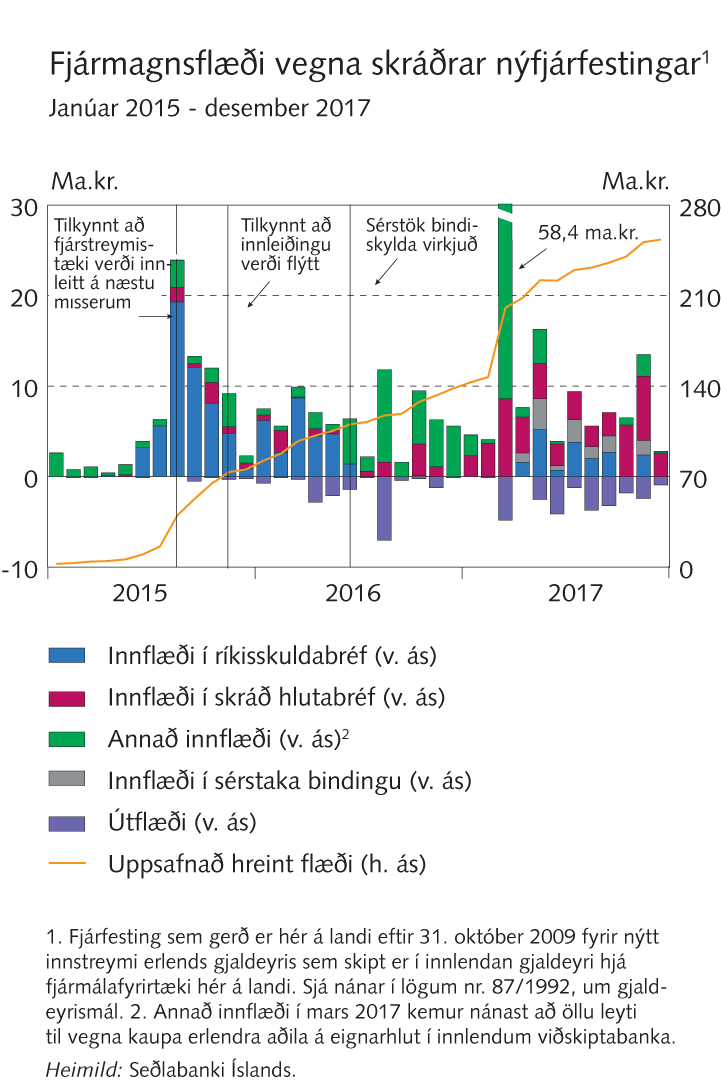 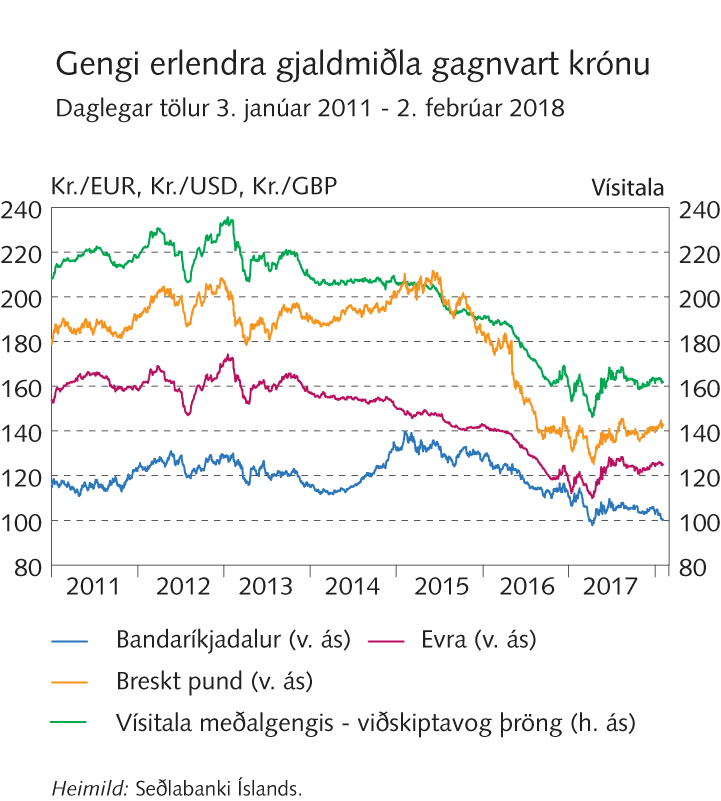 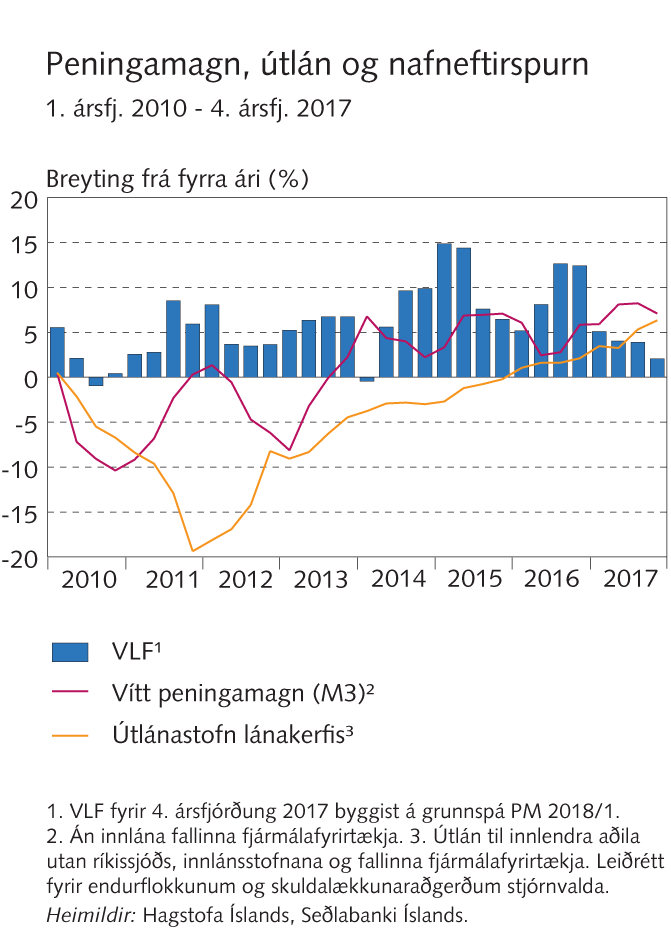 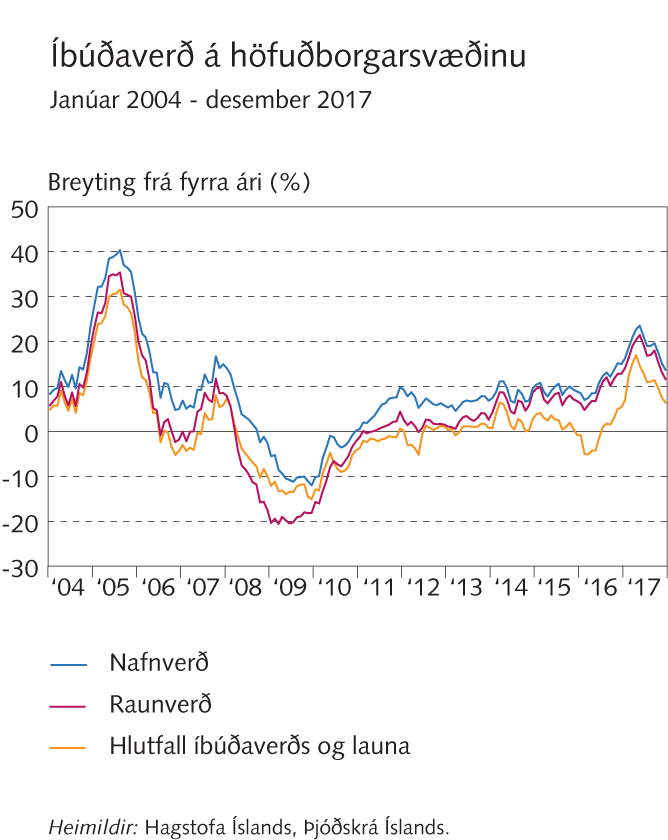 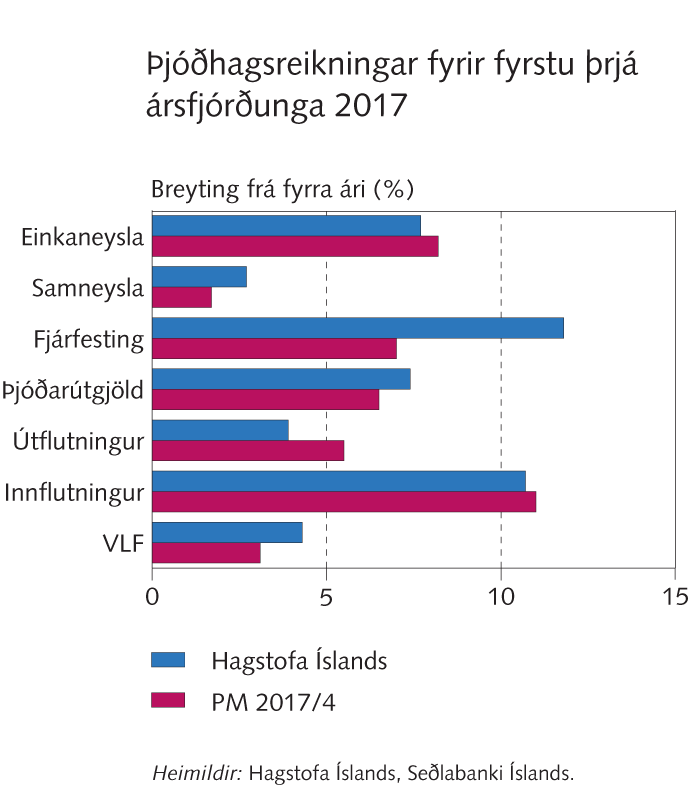 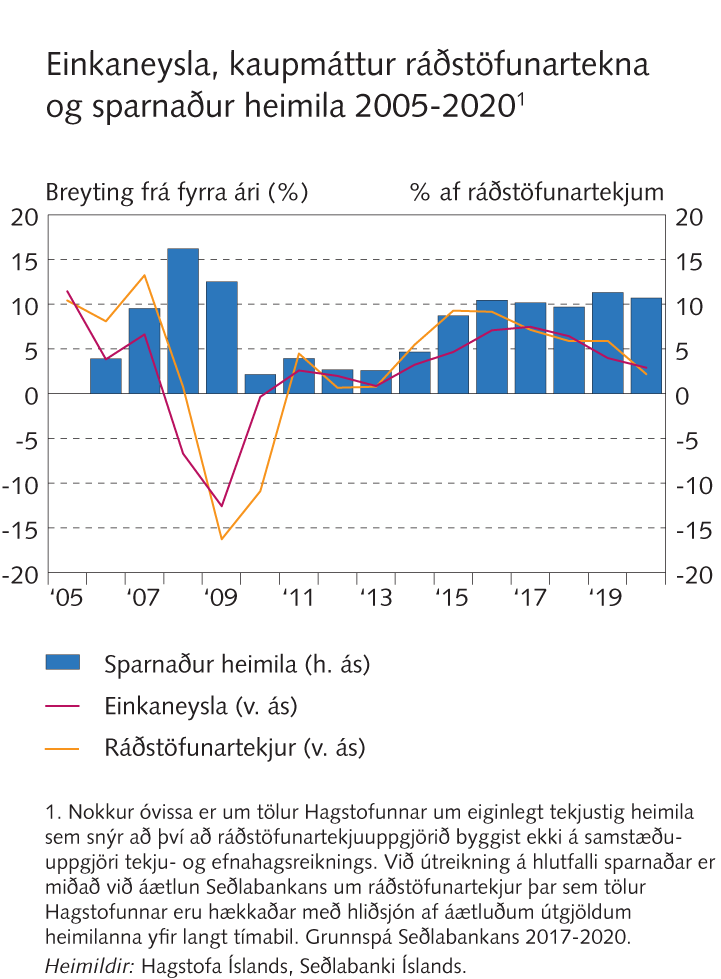 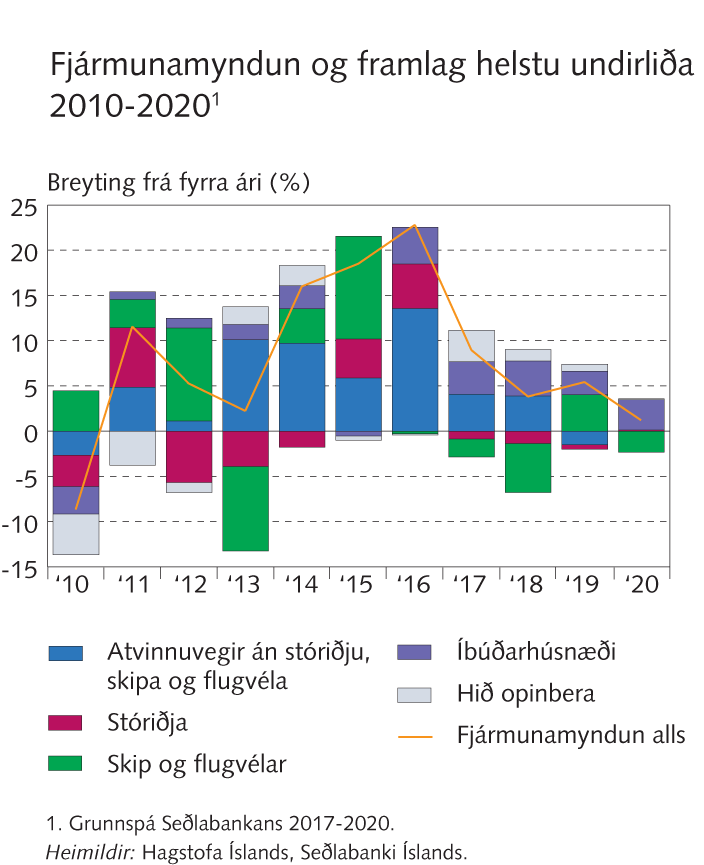 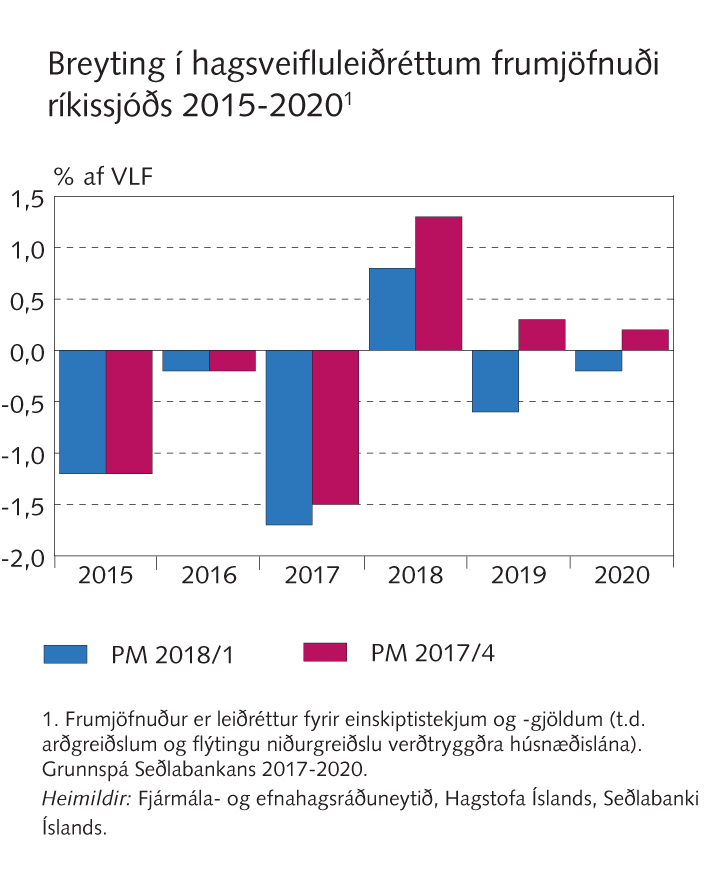 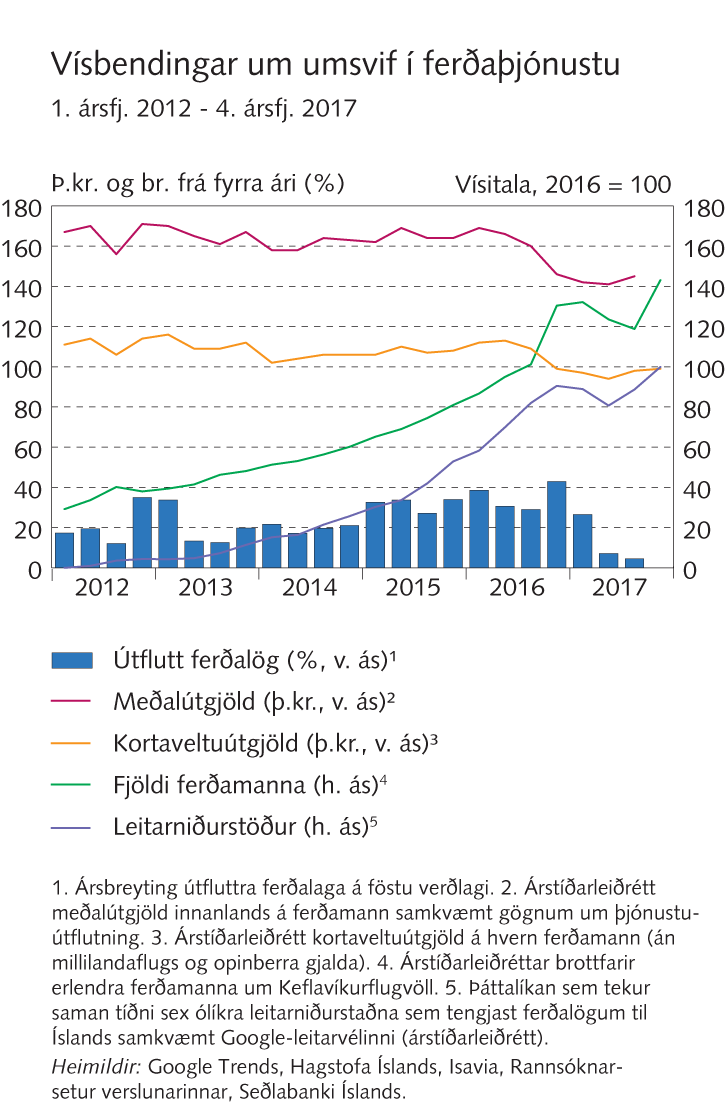 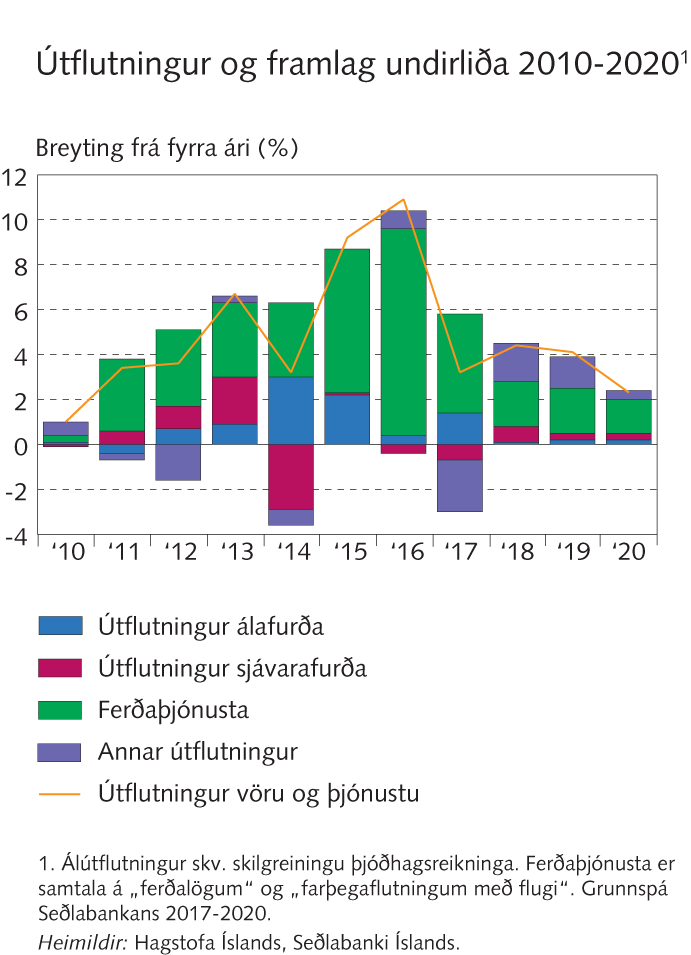 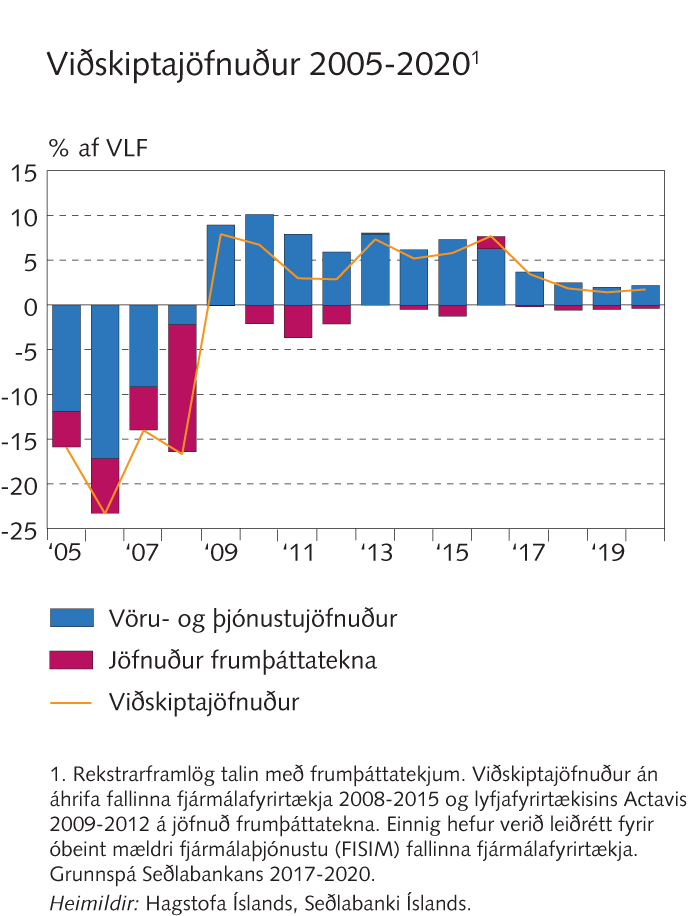 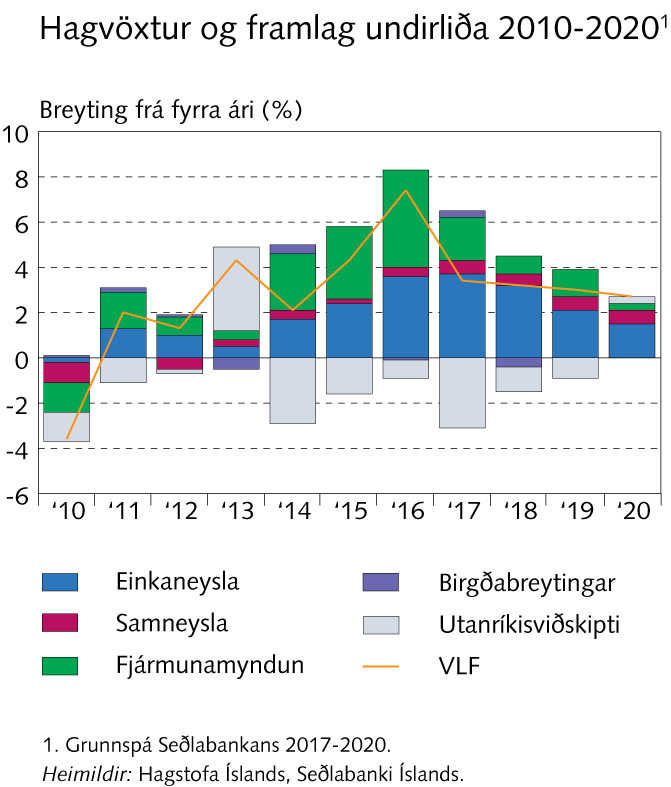 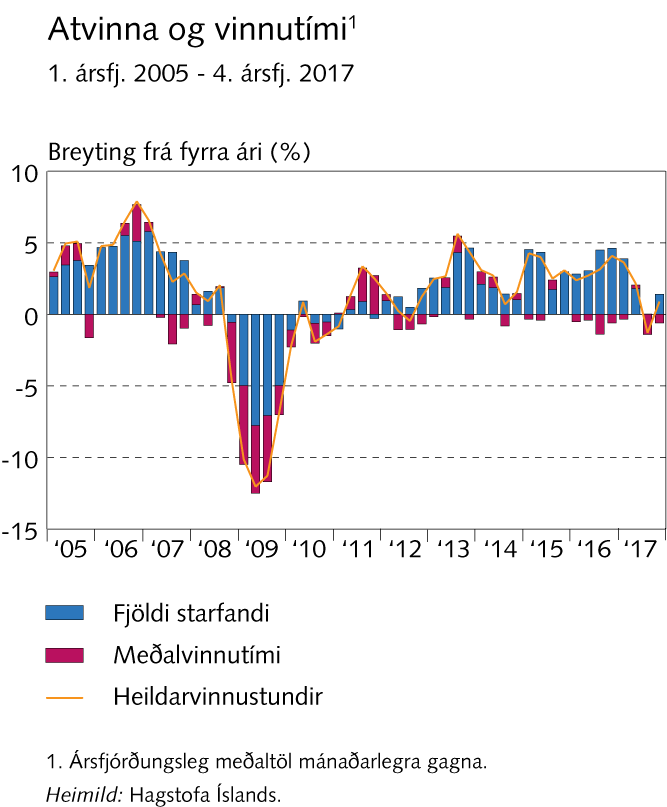 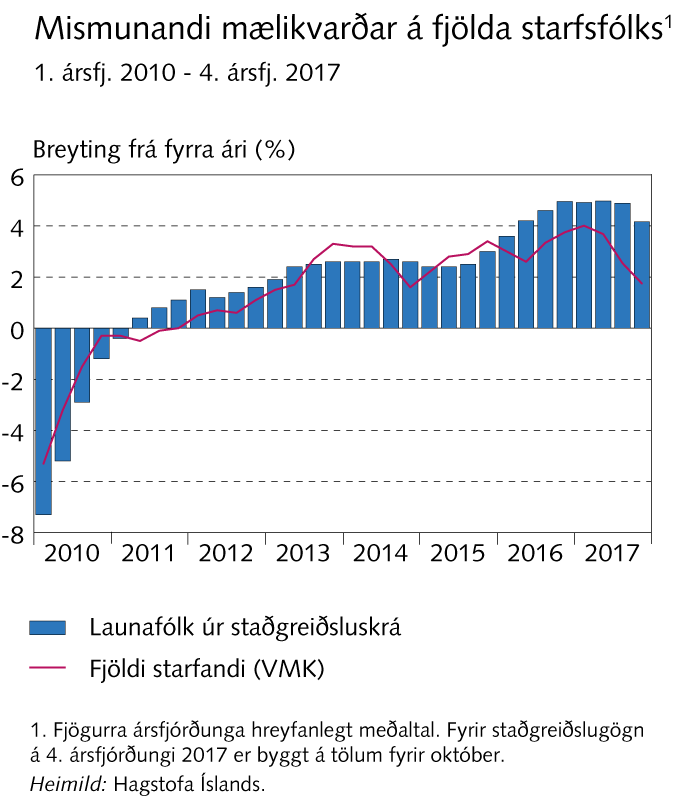 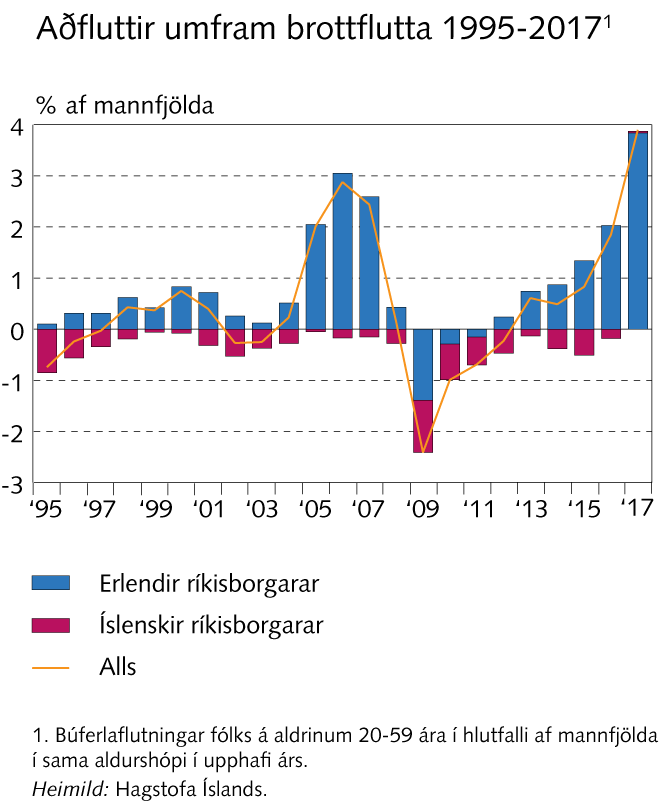 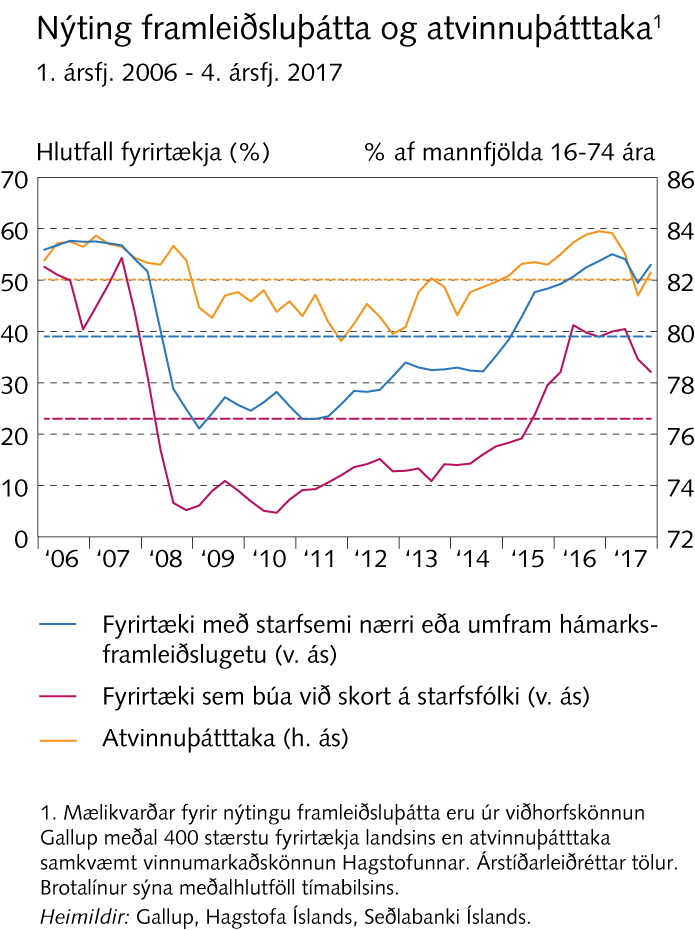 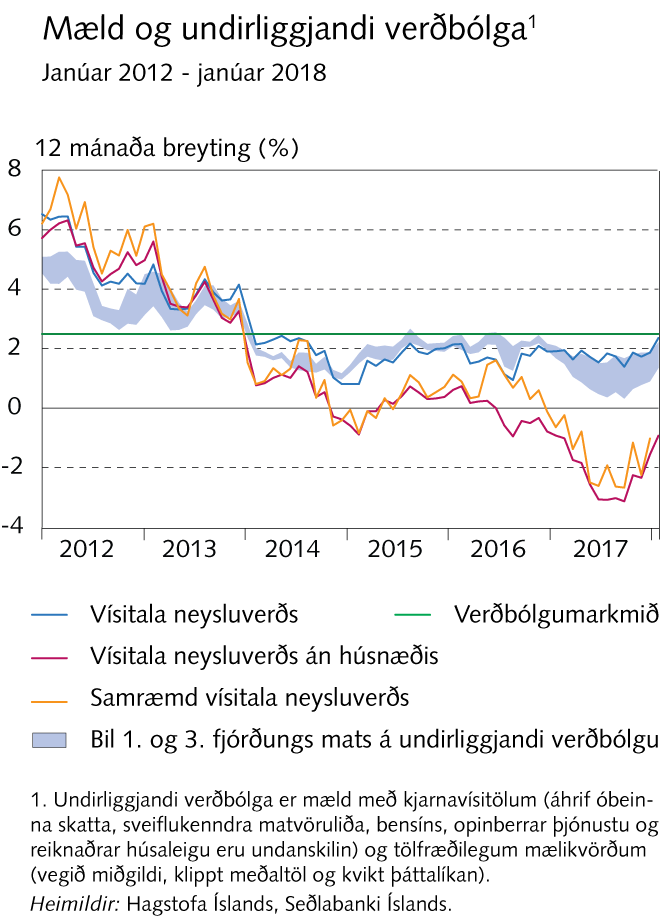 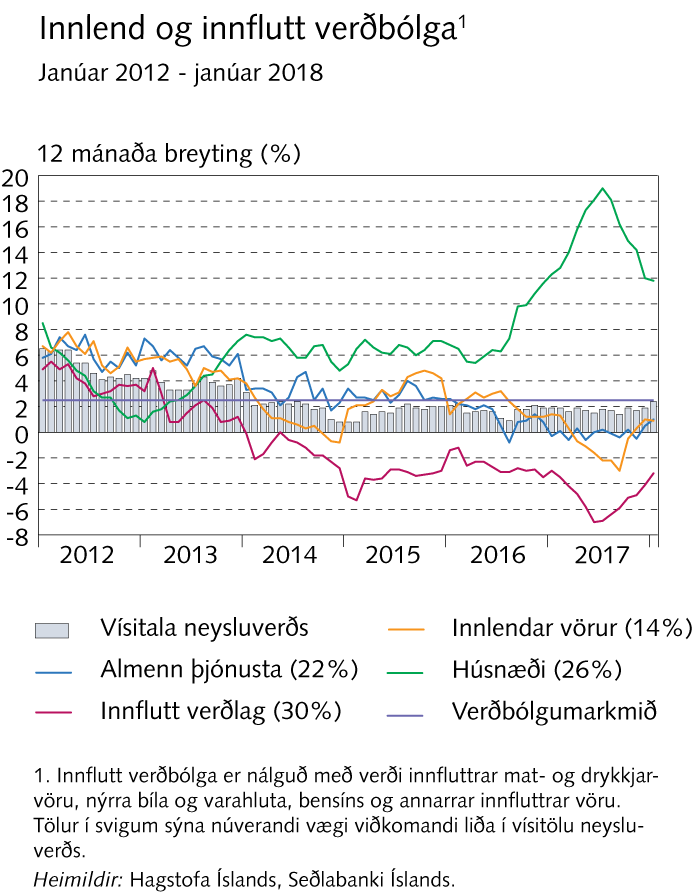 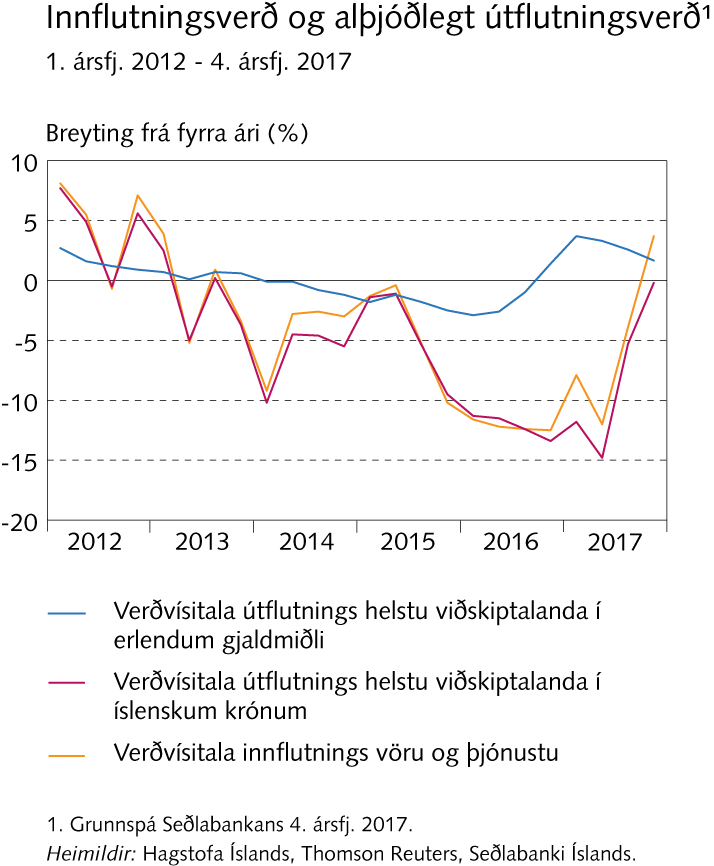 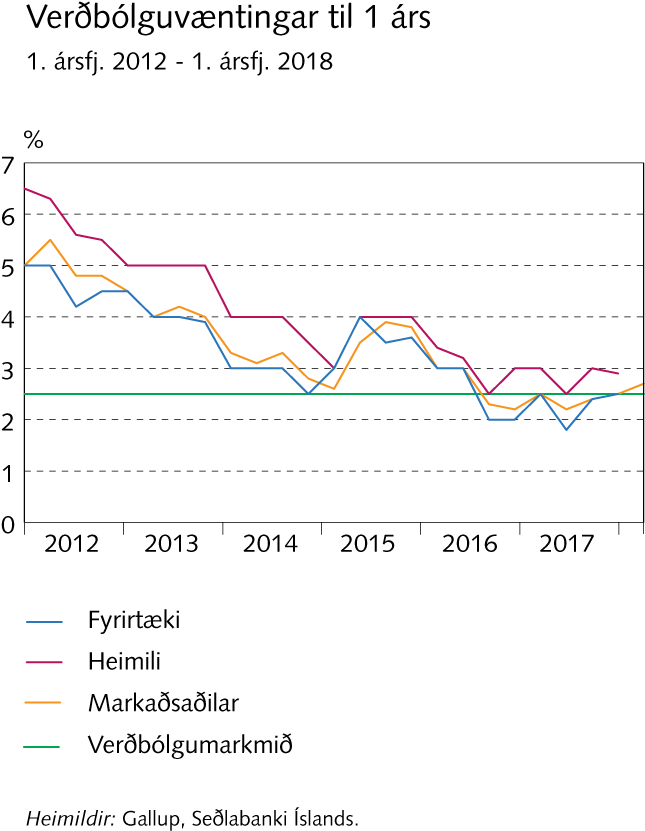 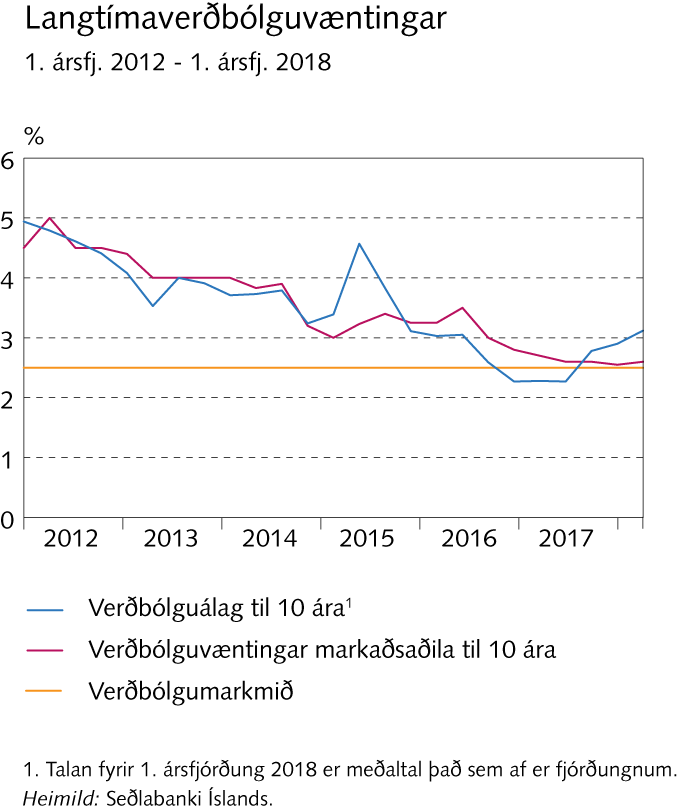 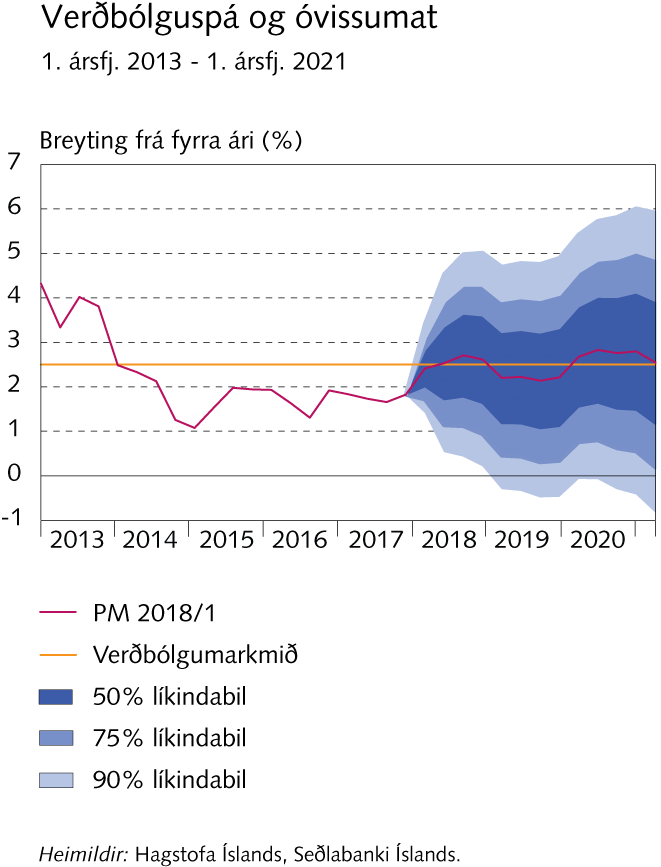 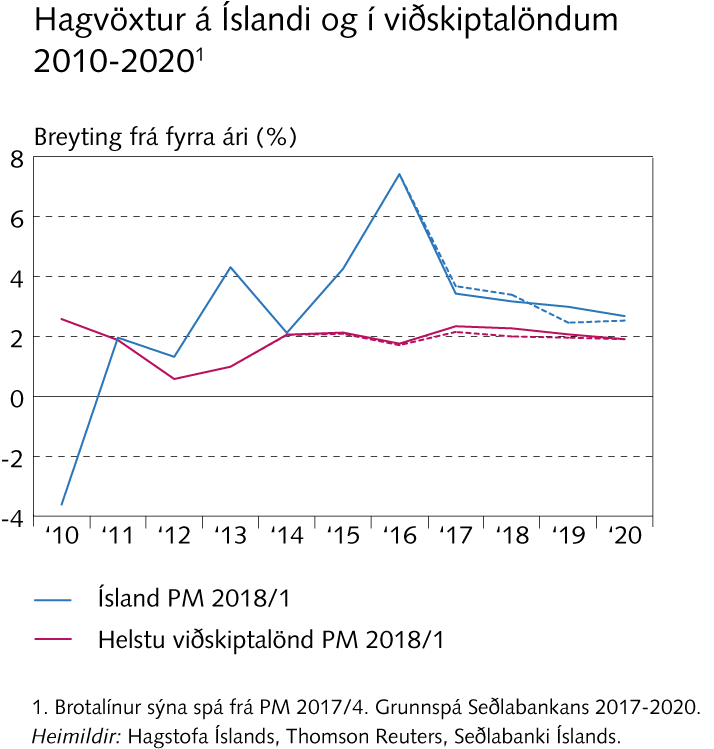 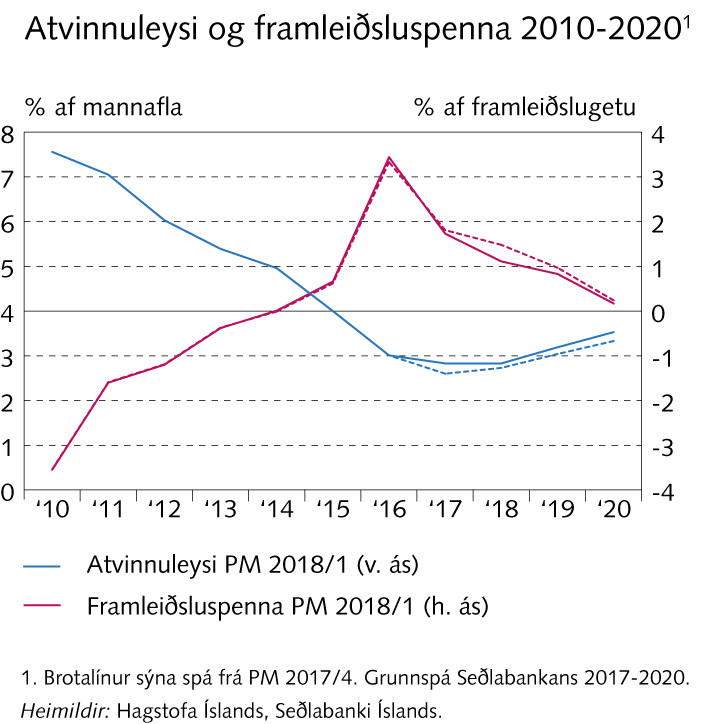 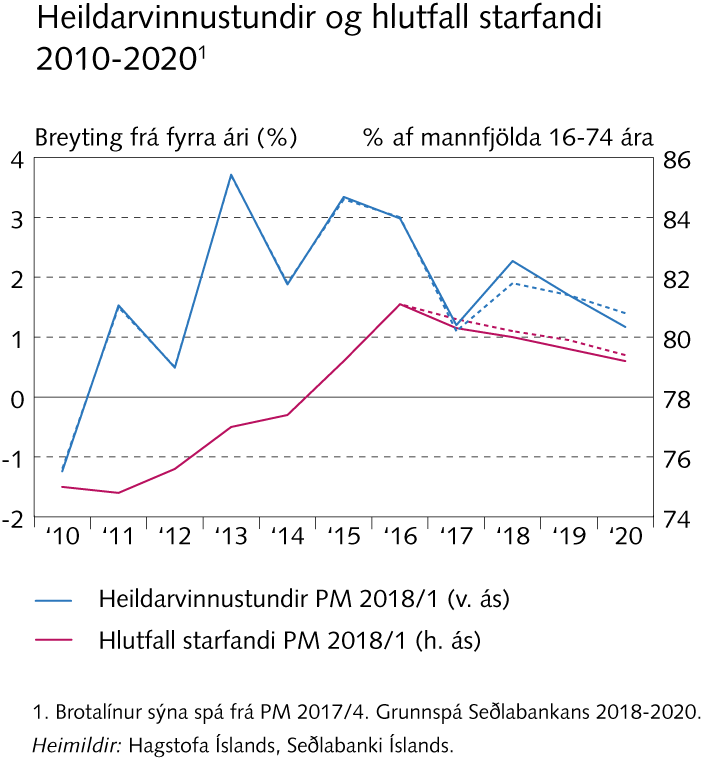 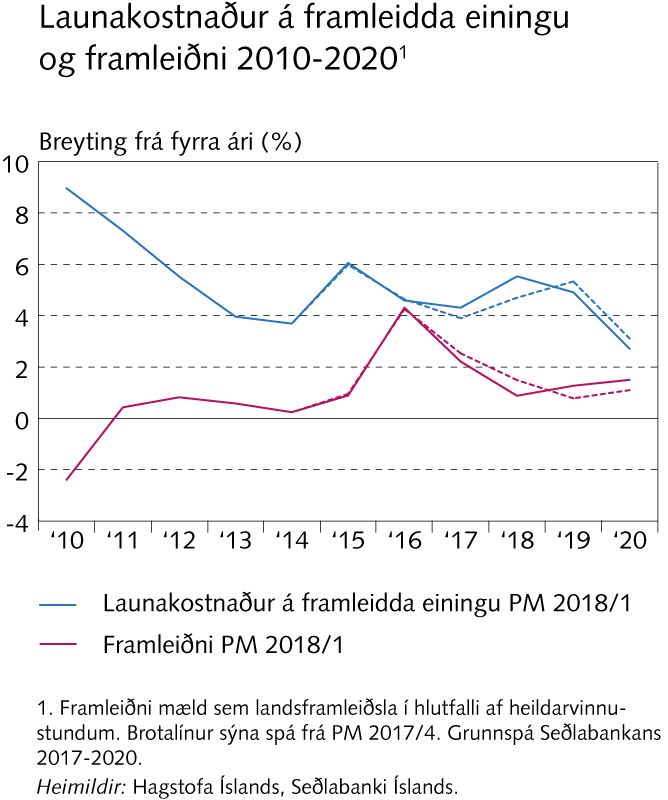 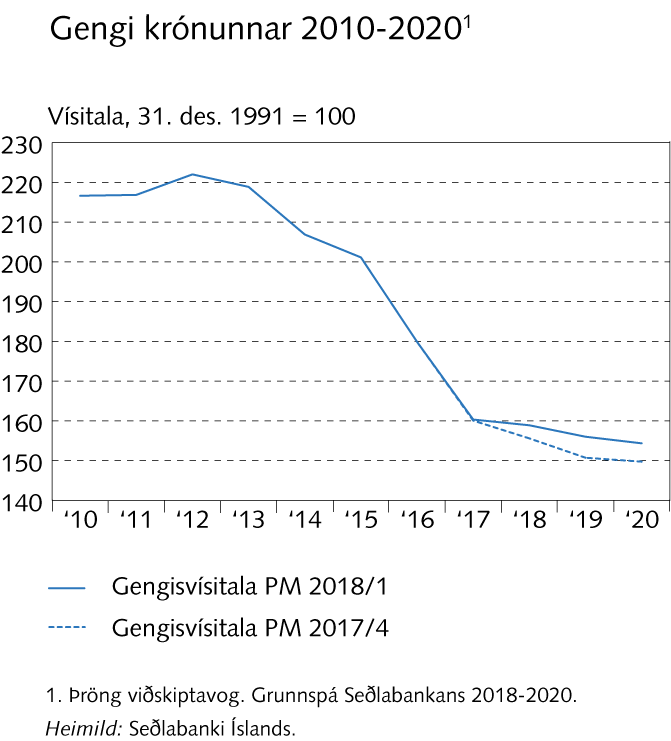 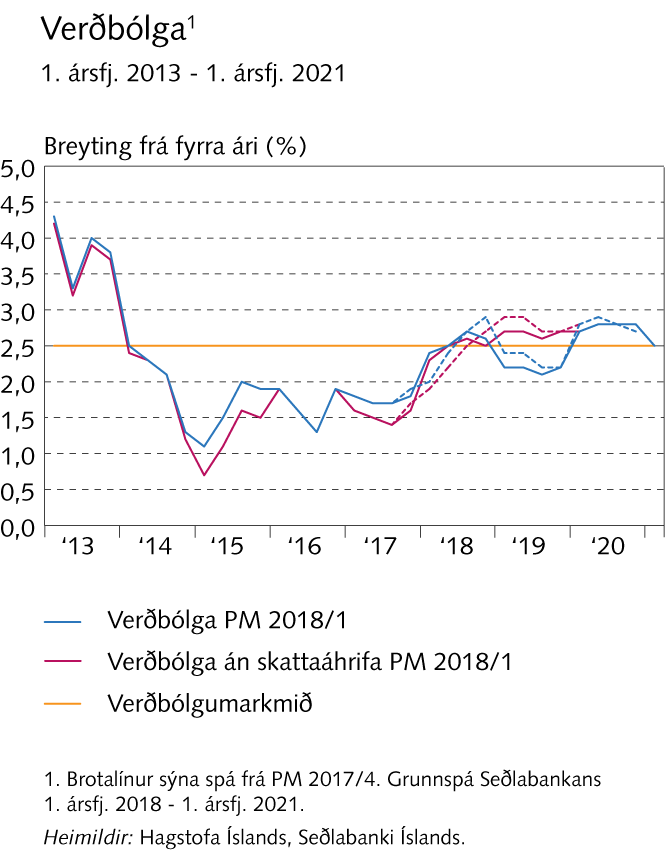